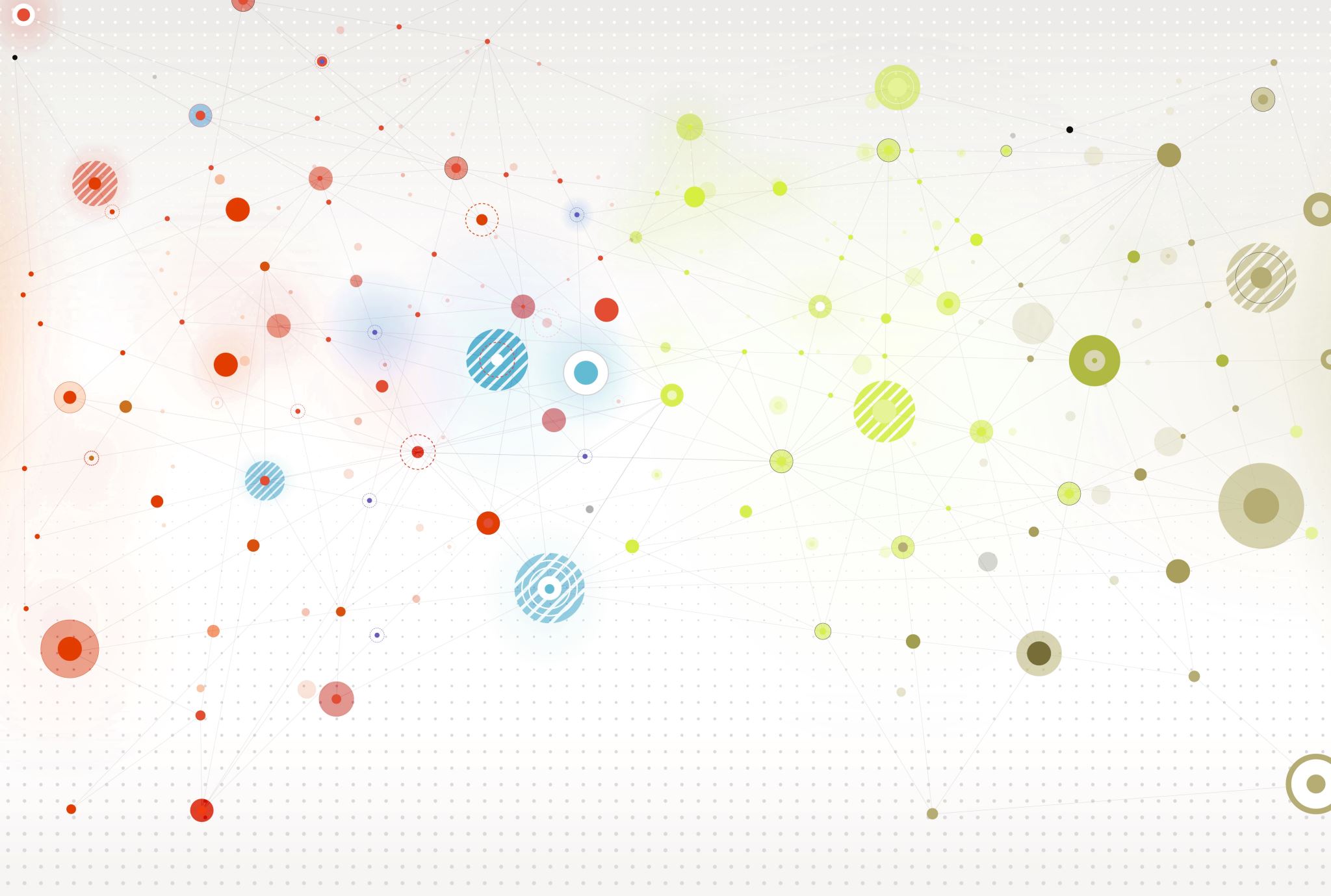 Softverski obrasci i razvojni okviri
Event Sourcing i CQRS uz pomoć Axon Framework-a
CQRS
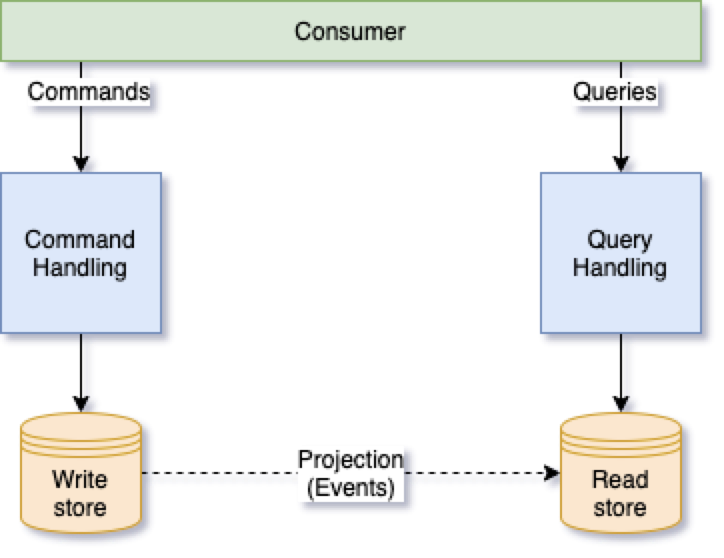 Izbegavanje klasičnog CRUD pristupa
Različiti oblici reprezentovanja istih podataka
Kombinovanje više “podataka” u jednu kolekciju (tabelu)
Razdvajanje jedno “podatka” u više kolekcija (tabelu)
Primena kod kompleksnih domena (DDD)
Ubrazanje čitanja podataka
Izbegavanje kompleksnih komandi kombinovanja podataka (preskupi JOIN-ovi)
Obrazac kompatibilan event-driven pristupu
Event sourcing
Svaka promena stanja u aplikaciji mora rezultirati ”event"-om”
“Event”-ovi obaveštavaju celu aplikaciju o promeni stanja
“Event”-ovi se smeštaju u ”event store”
“Event”-ovi se nikada ne menjaju (append only pristup)
“Event store” je “Single Source Of Truth”
Trenutno stanje aplikacije je reprezentovano sekvencom “event”-ova koji su se već desili
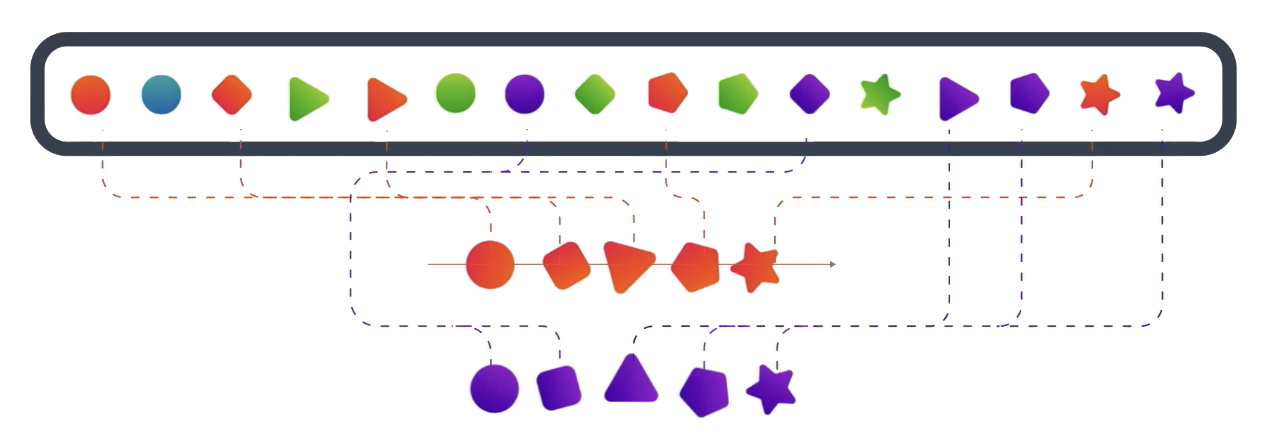 Event sourcing
Axon Framework
Axon Framework – Tipovi poruka
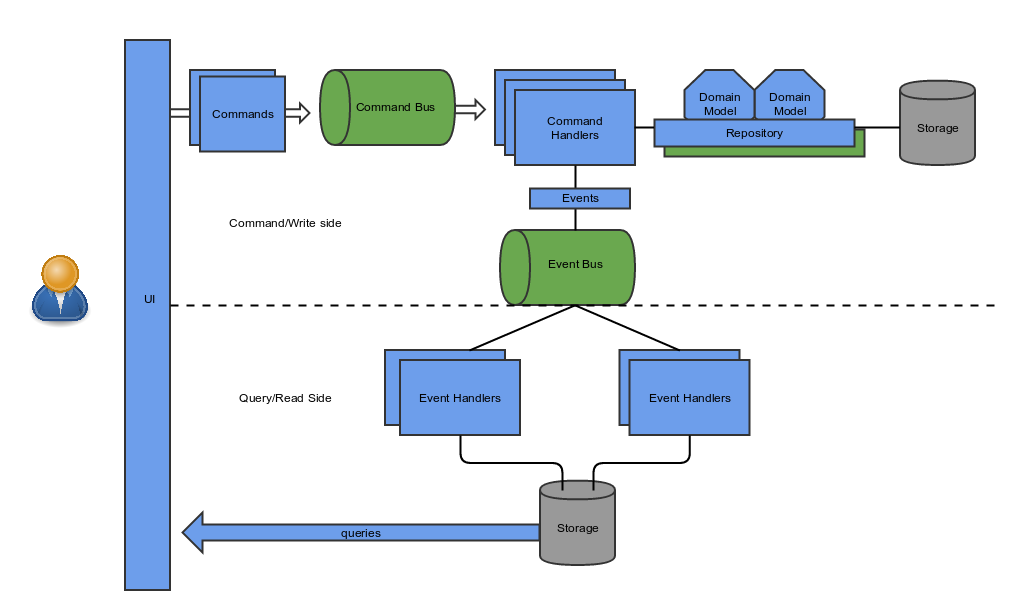 Commands
Events
Queries
Axon Server
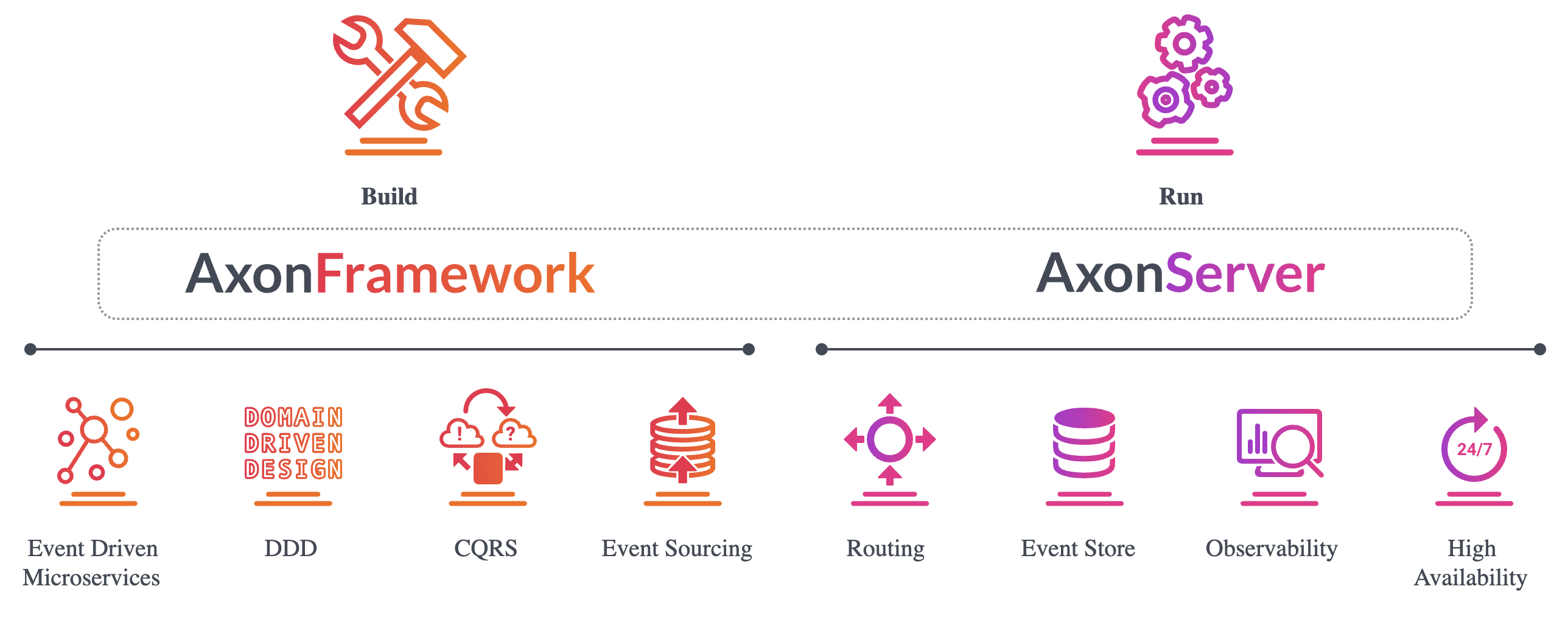 Ruter poruka bez ikakve dodatne konfiguracije
”Snapshot”-ovi stanja agregata
Korišćenje i na “lokalu” i na produkcijskim okruženjima
Real-time pregled (Axon Dashboard)
Skalabilnost (load balancing)
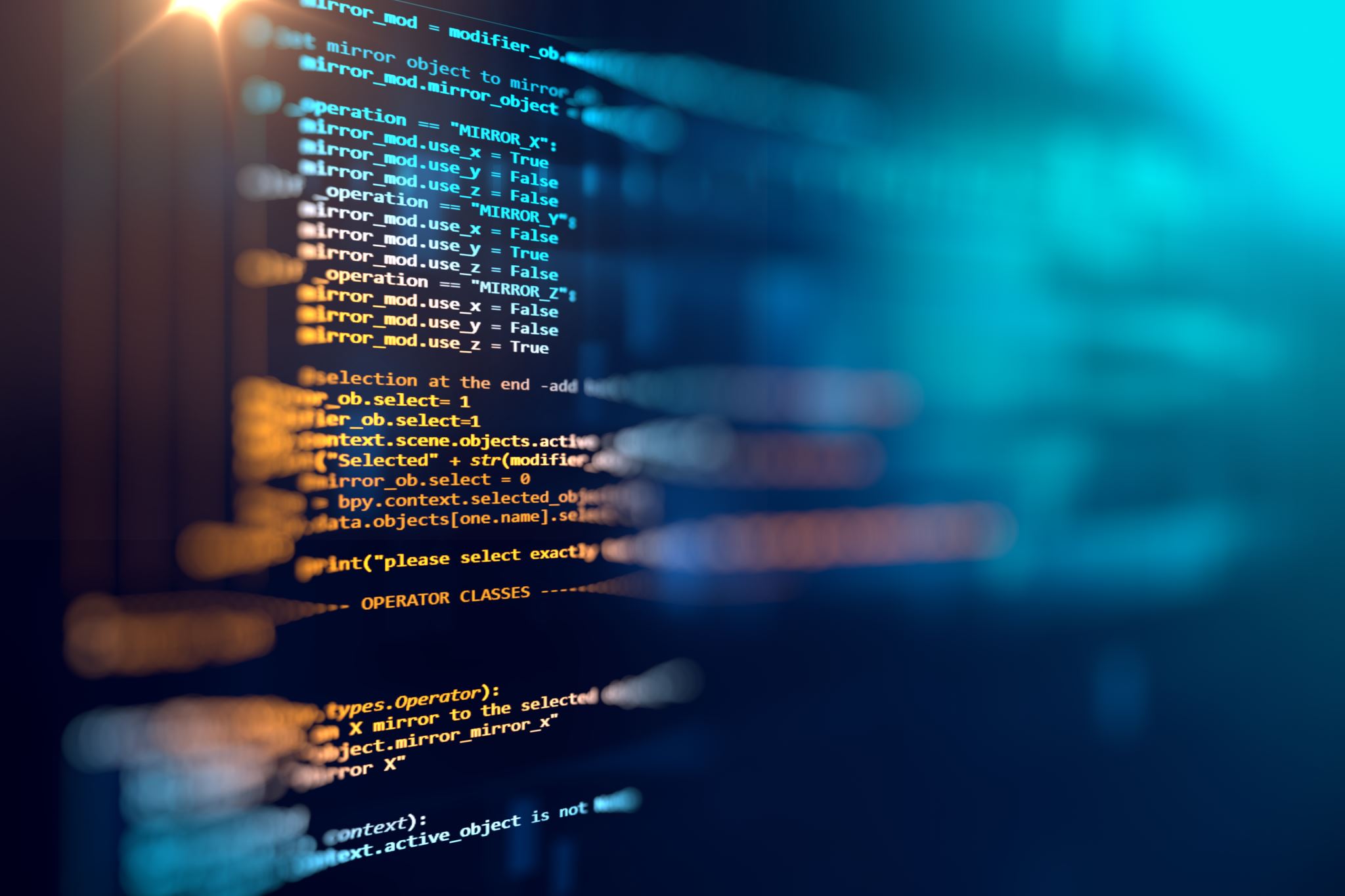 PRIMER
Zaključak
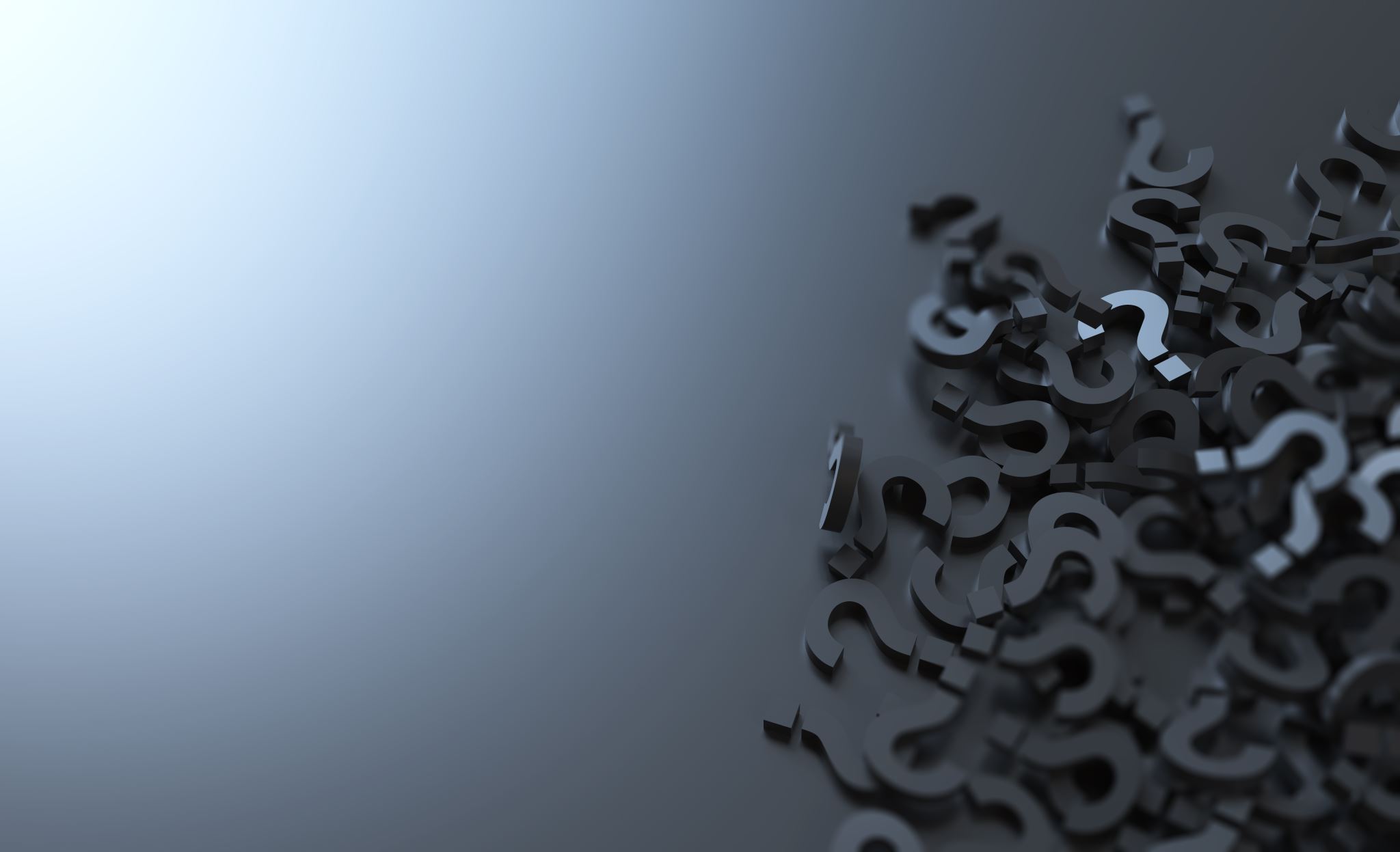 PITANJA